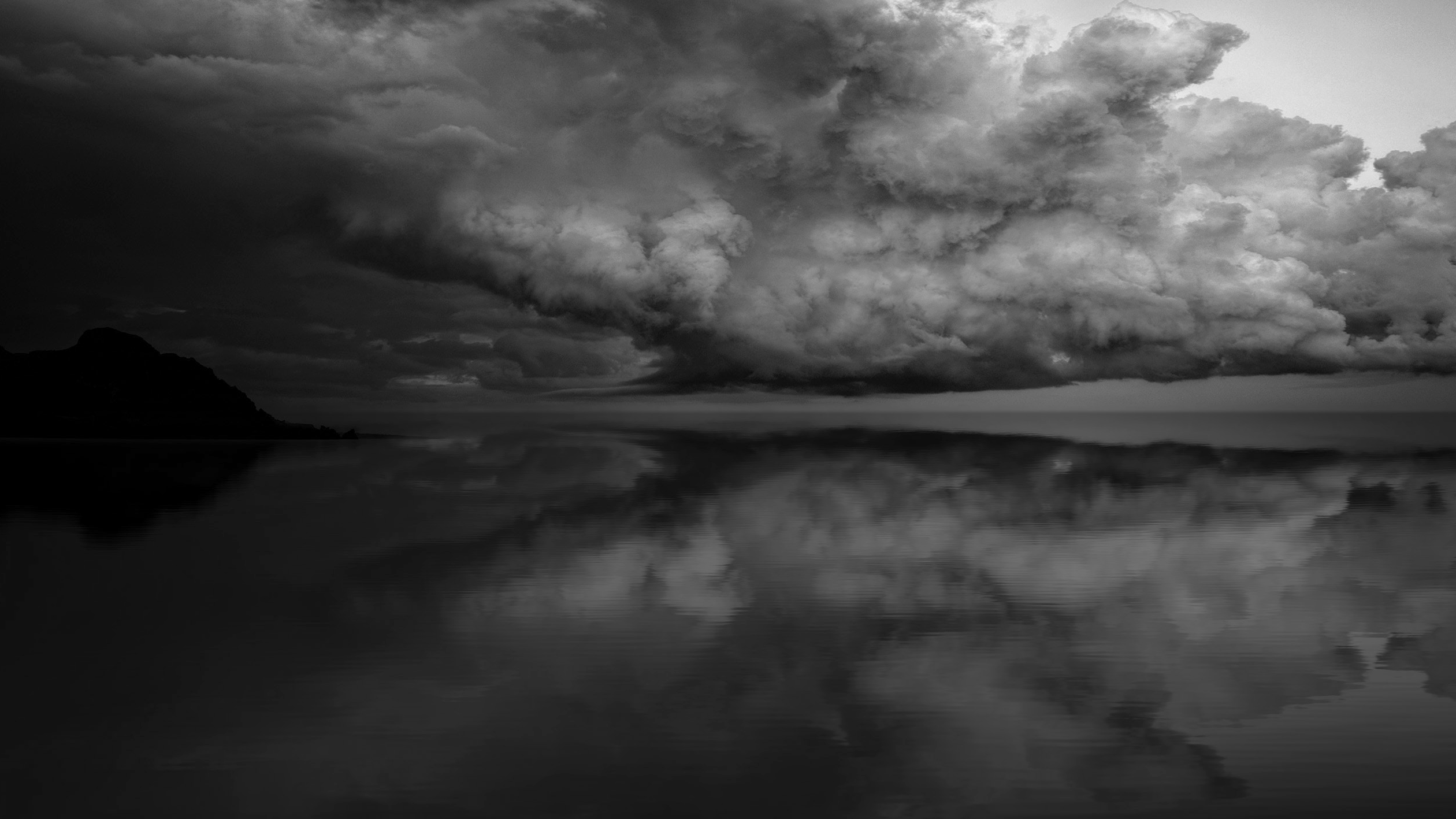 Stress Management and Relaxation Techniques for Responders and Workers in Natural Disasters  Presentation  prepared for Gainesville Regional Utilities
Shannon Caramiello, Psy.D.    Licensed Psychologist
Chloe Kemble, B.S.    Psychology Assistant 
Clinical Psychology Associates of North Central Florida
City of Gainesville and Gainesville Police Department EAP Providers
(352) 336-2888       				www.CPANCF.COM
Clinical Psychology Associates                               352-336-2888        
      of North Central Florida      2121 NW 40th Terr. Ste B Gainesville FL 32605
Gainesville – Ocala
www.CPANCF.COM
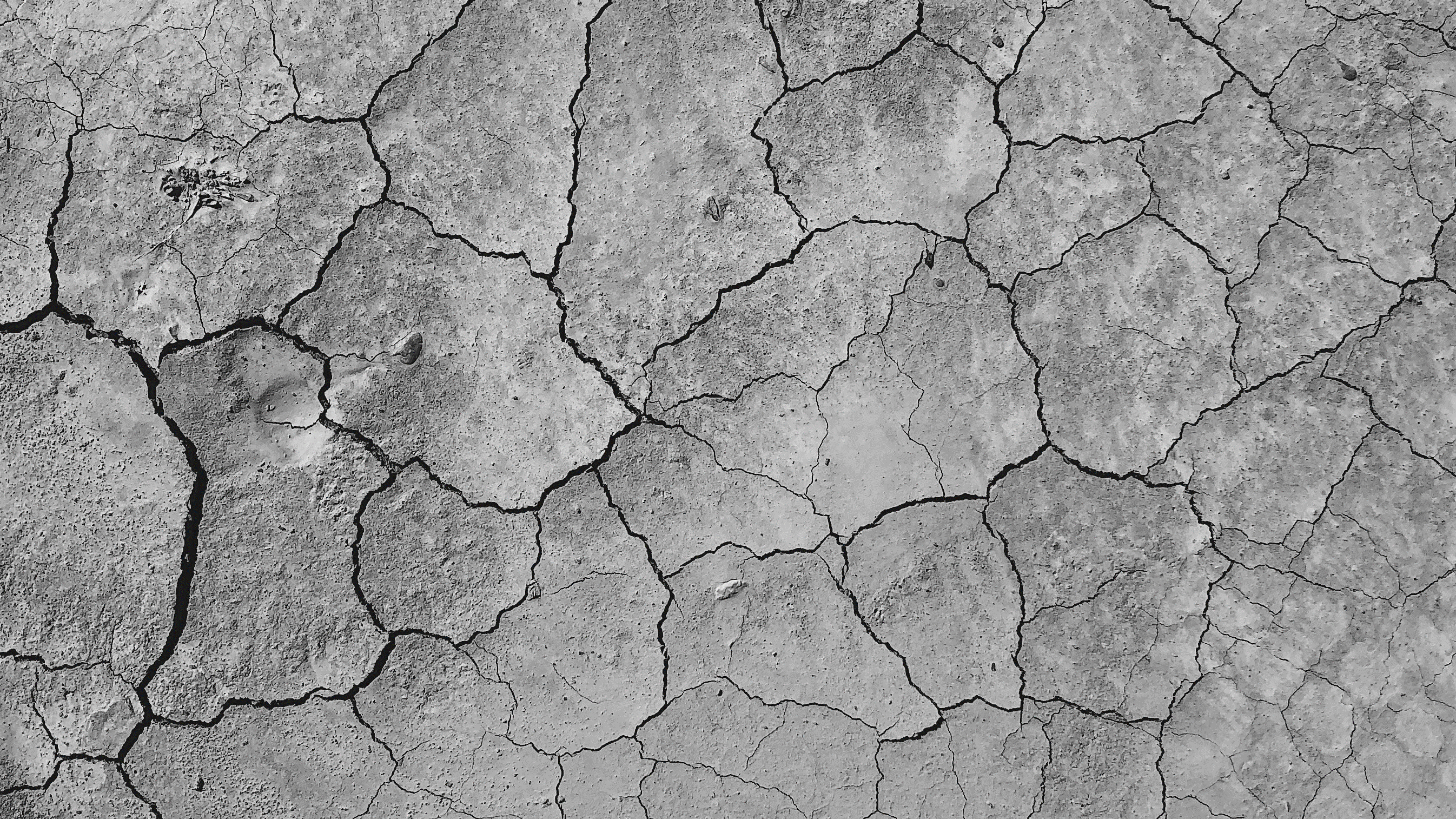 How do you define stress?
Gainesville – Ocala
CPANCF.COM
Clinical Psychology Associates
      of North Central Florida
[Speaker Notes: Image in public domain]
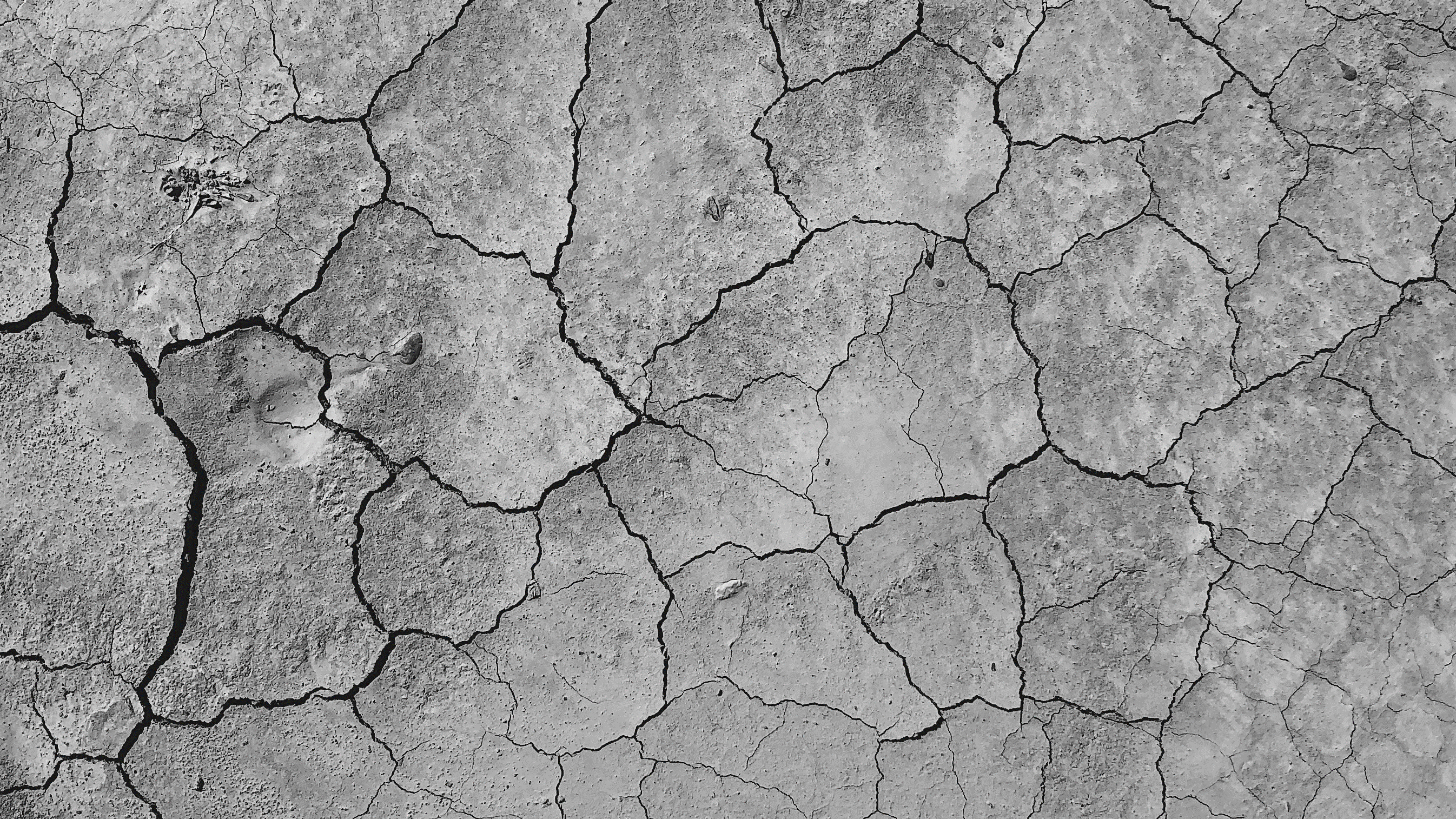 How do you know when you’re stressed?
Gainesville – Ocala
CPANCF.COM
Clinical Psychology Associates
      of North Central Florida
STRESS
A specific response by the body to a stimulus, as fear or pain, that disturbs or interferes with the normal physiological equilibrium of an organism
Physical, mental, or emotional strain or tension
Dependent upon person’s perception
Can be a positive or negative event
Gainesville – Ocala
CPANCF.COM
Clinical Psychology Associates
      of North Central Florida
Clinical Psychology Associates of North Central Florida
COMMON STRESSORS
Balancing work with other responsibilities (home, family, friends)
Health issues
Managing emotions
Financial concerns
Adjusting to a new environment
Gainesville – Ocala
CPANCF.COM
Clinical Psychology Associates
      of North Central Florida
Clinical Psychology Associates of North Central Florida
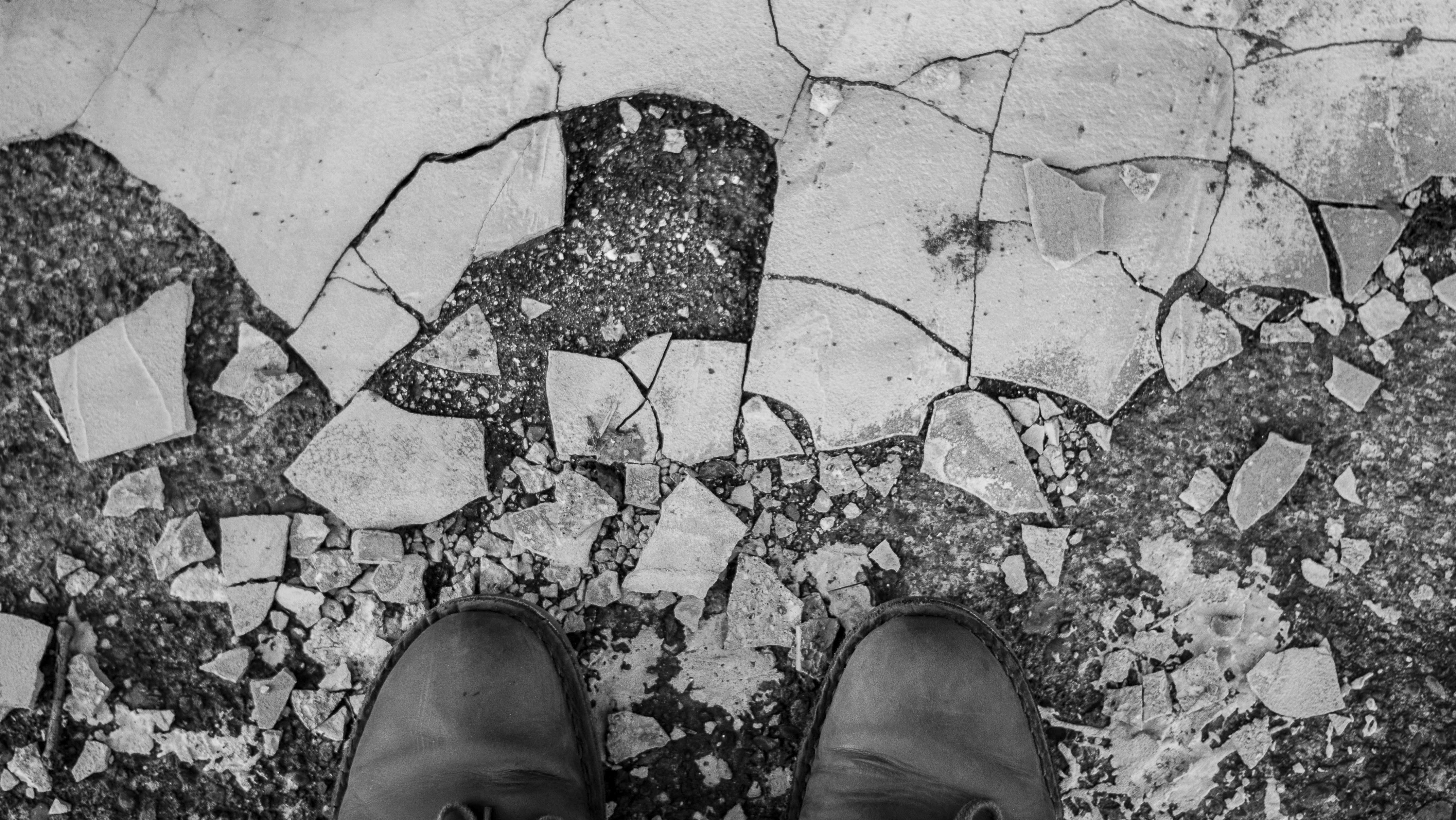 TYPES OF STRESSORS
Understanding Responder Stress - CDC
Gainesville – Ocala
CPANCF.COM
Clinical Psychology Associates
      of North Central Florida
[Speaker Notes: Daily Hassles: Getting the kids to school, taking the dog for a walk, dealing with grumpy or overly cheerful coworkers
Chronic Stress: Caretaking stress, Medical Issues (diabetes, COPD, high blood pressure), mental health difficulties
Critical Incidents: Hurricane, natural disaster, abuse, trauma]
Stress can be positive:
Stress can help us manage our lives
Creates energy
Stress can be negative:
It builds up
Feels uncontrollable 
Exceeds our ability to cope
Causes a feeling of imbalance (we like balance, equilibrium)
STRESS CAN HELP OR HURT US
Gainesville – Ocala
CPANCF.COM
Clinical Psychology Associates
      of North Central Florida
Clinical Psychology Associates of North Central Florida
Gainesville – Ocala
CPANCF.COM
Clinical Psychology Associates
      of North Central Florida
Clinical Psychology Associates of North Central Florida
SIGNS OF STRESS
Types of Stress and Their Symptoms- MentalHealth.net
Gainesville – Ocala
CPANCF.COM
Clinical Psychology Associates
      of North Central Florida
Clinical Psychology Associates of North Central Florida
[Speaker Notes: Physiological: Fatigue, headaches, upset stomach, insomnia, chest pain, frequent colds
Emotions: Irritability, general unhappiness, depression, anxiety, feelings of overwhelm, loneliness, isolation
Behaviors: Restlessness, isolating oneself, arguments with others, crying; substance use
Thoughts: Negative thoughts, Believe you’re unable to cope, No solutions to the current stress]
SIGNS OF STRESS
May feel unmotivated
Work may suffer
Loss of self-confidence
Worrying
Feelings of isolation and loneliness
Feeling tired / having low energy
Overuse alcohol, drugs, or food
Physical symptoms (headaches, stomach aches, frequent colds, etc.)
Gainesville – Ocala
CPANCF.COM
Clinical Psychology Associates
      of North Central Florida
Clinical Psychology Associates of North Central Florida
Body gets ready for action – to fight or run
Breathe faster
Heart beats faster
Tense
Stomach upset
Good if you need to physically respond
Does not work as well for most stressors – can get stored and have long term impact
REACTION TO STRESS:Fight or Flight
Stress, Health, Physiology, Mood, Behavior, and the Fight or Flight Response - CPANCF.com
Gainesville – Ocala
CPANCF.COM
Clinical Psychology Associates
      of North Central Florida
Clinical Psychology Associates of North Central Florida
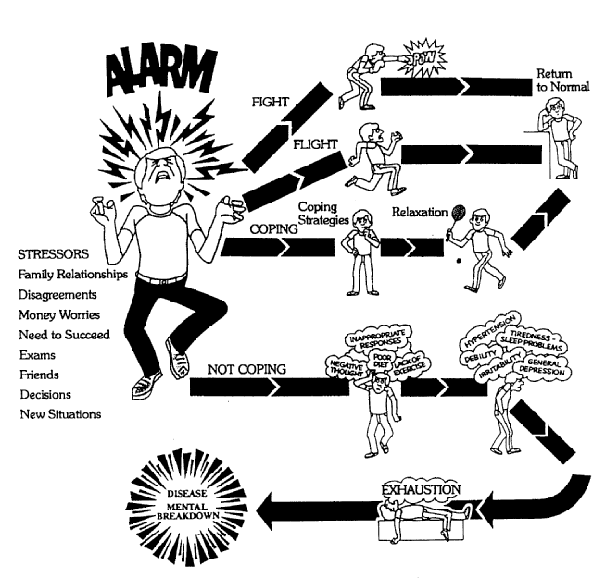 Clinical Psychology Associates
      of North Central Florida
Gainesville – Ocala
CPANCF.COM
Clinical Psychology Associates of North Central Florida
REACTION TO STRESS: Exhaustion / Burnout
Stress can build up
Resistance decreases
Feelings regarding effectiveness, control
Learned helplessness
Overwhelmed 
May not always recognize
Gainesville – Ocala
CPANCF.COM
Clinical Psychology Associates
      of North Central Florida
Clinical Psychology Associates of North Central Florida
[Speaker Notes: Resistance decreases-immune system struggles to maintain, fuse gets shorter, bringing work home]
HURRICANE SEASON
Gainesville Regional Utilities is the 5th municipal electric utility in Florida
Serving approximately 93,000 customers
Core Business Values
SAFETY - We provide services to our customers while ensuring the utmost safety of our employees, the public and the environment.
EFFICIENCY - We provide effective and quality services to both internal and external customers.
ENVIRONMENTAL RESPONSIBILITY - We seek ways to reduce our impact on the environment.
PROFESSIONALISM - We have standards that help us achieve our mission, including keeping commitments and being honest, courteous and respectful.
Gainesville – Ocala
CPANCF.COM
Clinical Psychology Associates
      of North Central Florida
Clinical Psychology Associates of North Central Florida
HURRICANE SEASON
Hurricanes impact all residents, including GRU workers
Hurricanes cause a variety of stressors that can be amplified for utility workers
Stressors can include:
Child care concerns
Separation from family
Property Damage
Extended Shifts
Gainesville – Ocala
CPANCF.COM
Clinical Psychology Associates
      of North Central Florida
Clinical Psychology Associates of North Central Florida
HURRICANE STRESS REACTIONS
Compassion Fatigue
Indifference to charitable appeals on behalf of those who are suffering, experienced as a result of the frequency or number of such appeals. (Oxford Dictionary)
Secondary Traumatic Stress
Stress reactions and symptoms resulting from exposure to another individual’s traumatic experiences, rather than from exposure directly to a traumatic event. (The National Child Traumatic Stress Network)
Caregiver Burnout Quiz
Gainesville – Ocala
CPANCF.COM
Clinical Psychology Associates
      of North Central Florida
Clinical Psychology Associates of North Central Florida
[Speaker Notes: Compassion fatigue-indifference to charitable appeals on behalf of those who are suffering, experienced as a result of the frequency or number of such appeals.]
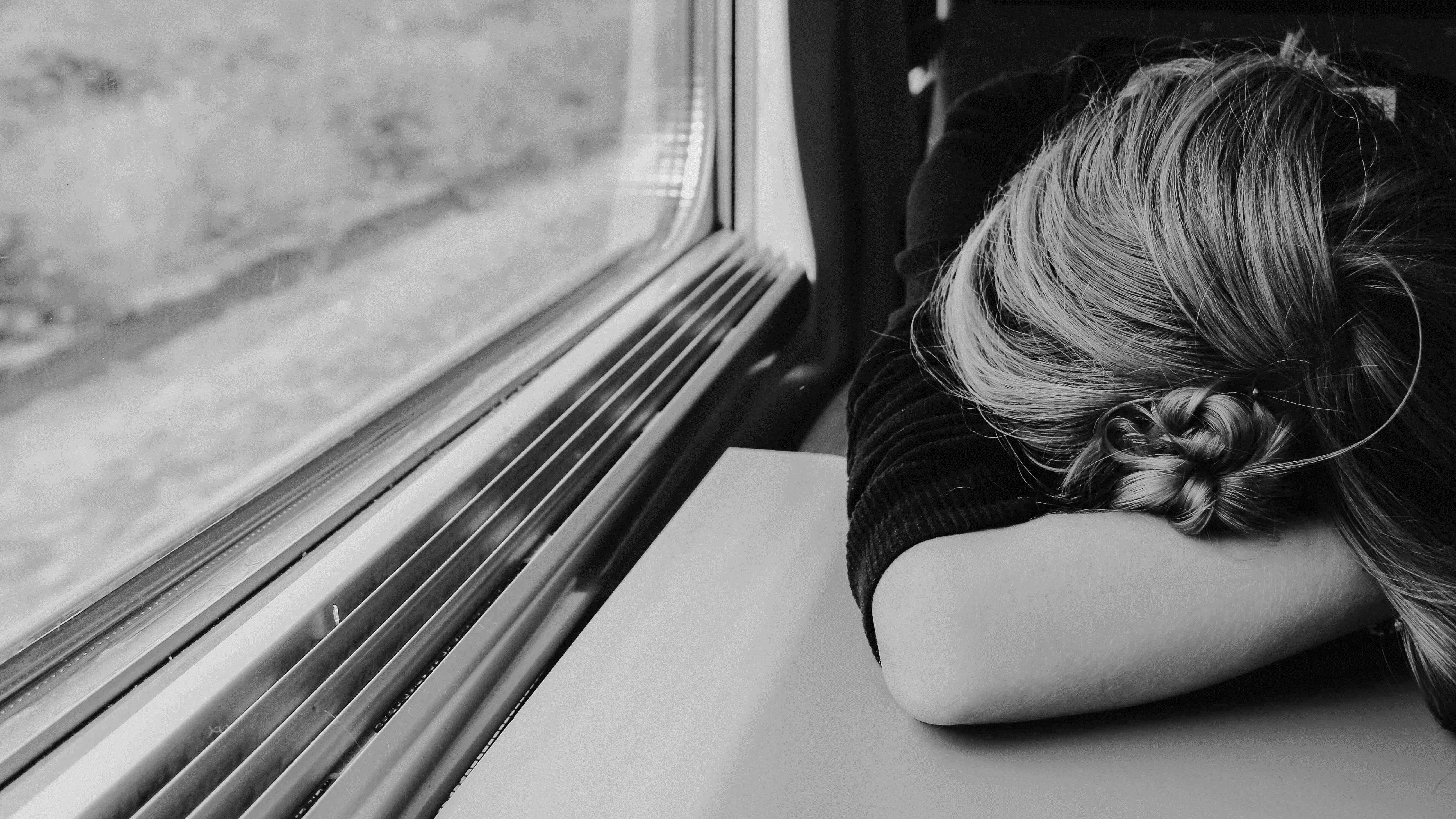 Excessive blaming
Bottled up emotions
Isolation from others
Poor self care (i.e., hygiene, appearance)
Reoccurrence of nightmares and flashbacks to traumatic event
Difficulty concentrating
Mentally and physically tired
SIGNS OF COMPASSION FATIGUE
Compassion Fatigue Awareness Project
Gainesville – Ocala
CPANCF.COM
Clinical Psychology Associates
      of North Central Florida
Clinical Psychology Associates of North Central Florida
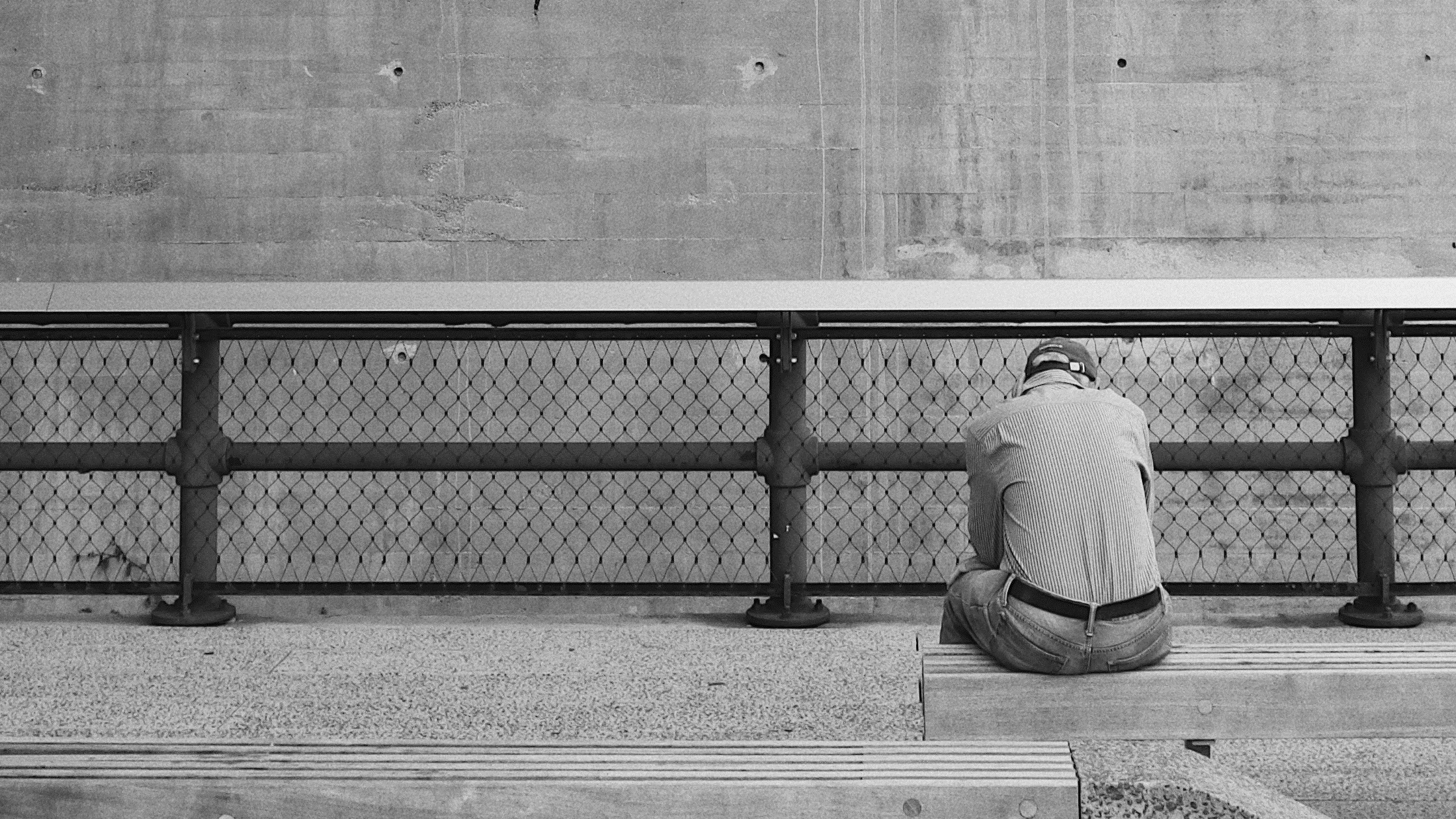 Excessively worry or fear about something bad happening
Easily startled, or “on guard” all of the time
Physical signs of stress (e.g. racing heart)
Nightmares or recurrent thoughts about the traumatic situation
The feeling that others’ trauma is yours
SIGNS OF SECONDARY TRAUMATIC STRESS
Gainesville – Ocala
CPANCF.COM
Clinical Psychology Associates
      of North Central Florida
Clinical Psychology Associates of North Central Florida
We have unique views of our environment 
Our interpretation of events effects stress
Negative interpretation results in distress
Use positive thinking – I can manage this!
CHANGING YOUR PERSPECTIVE
Gainesville – Ocala
CPANCF.COM
Clinical Psychology Associates
      of North Central Florida
Clinical Psychology Associates of North Central Florida
[Speaker Notes: Positive thinking is not something that happens overnight. You have to start in times of lower stress to practice. Think of building a muscle. Even if you over extend, the muscle is likely stronger than if you weren’t to hit the gym at all.]
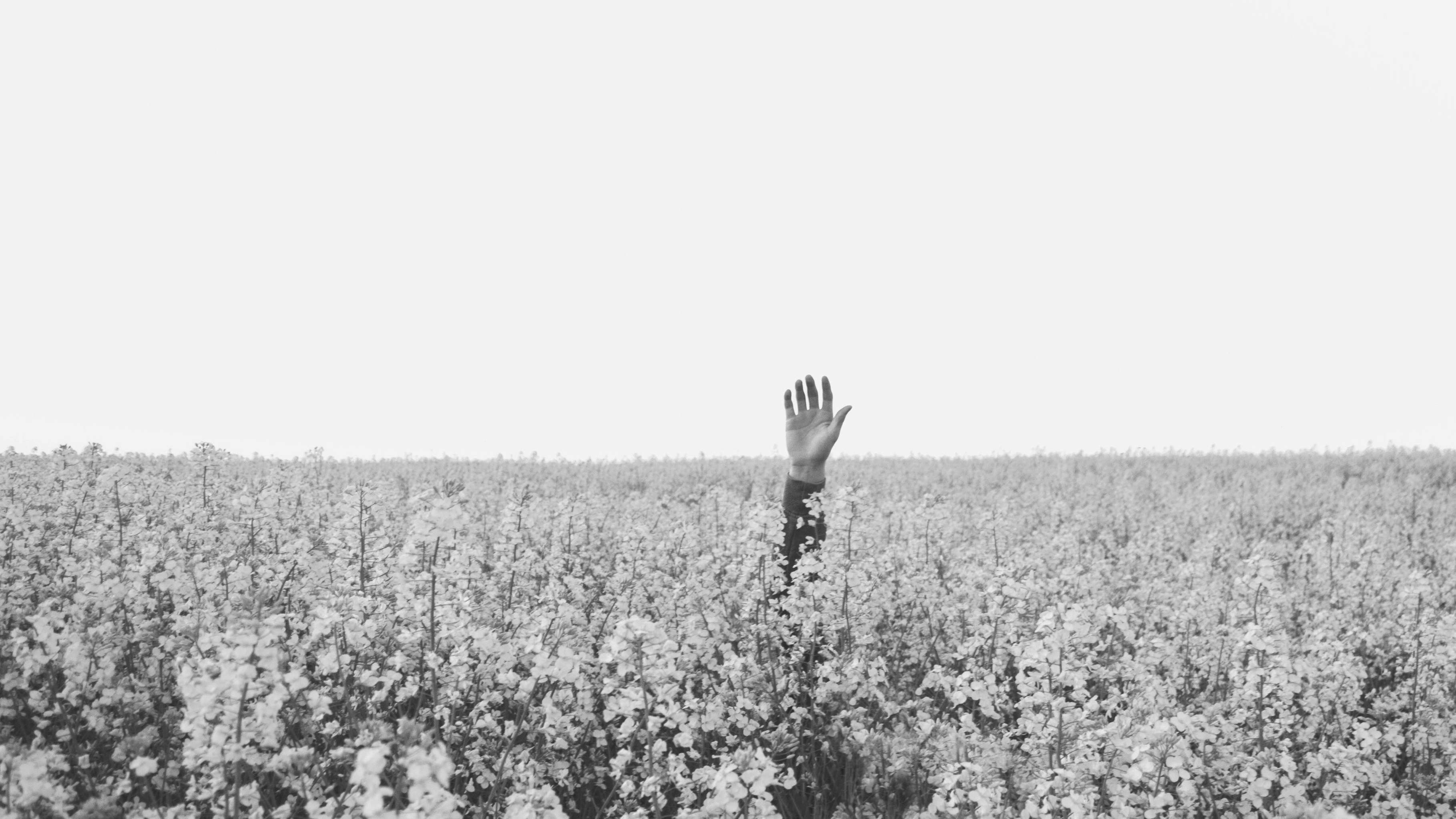 Know your personal signs of stress
Make sure you are briefed and updated regularly on your assignment
Communicate and check in with your teammates and supervisors
Take breaks
STRESS MANAGEMENT
Preventing and Managing Stress - SAMHSA
Gainesville – Ocala
CPANCF.COM
Clinical Psychology Associates
      of North Central Florida
Clinical Psychology Associates of North Central Florida
[Speaker Notes: What signs of stress do you notice first? Do loved ones ever notice you’re stressed before you do?

Communicate with your supervisors-let them know if you need more frequent breaks. 

Compassion fatigue-indifference to charitable appeals on behalf of those who are suffering, experienced as a result of the frequency or number of such appeals.]
Exercise
Sleep
Eat nutritious foods
Don’t smoke/abuse substances 
Time management
Having fun/relaxing 
Learn how to say NO
TAKING CARE OF YOURSELF
Preventing and Managing Stress - SAMHSA
Gainesville – Ocala
CPANCF.COM
Clinical Psychology Associates
      of North Central Florida
Clinical Psychology Associates of North Central Florida
[Speaker Notes: Coming right back to the gym metaphor.

Practice self-care in times of decreased stress and practice including it in your daily routine. These are tips for anyone but especially crisis responders. Self-care is the first thing to go when stress begins to overwhelm the system. We crave sugary foods that leave us feeling more tired and with less energy.]
Good, restful sleep is SO IMPORTANT during times of stress
Create a routine including a bedtime and wake time
Know the amount of sleep you need to function
Take TV’s out of the bedroom
Your brain picks up on any light source in the room and you can sleep less soundly
Get a noise machine to help you sleep – one that doesn’t disturb your partner
SLEEP
Sleep Hygiene – CPANCF.com
Gainesville – Ocala
CPANCF.COM
Clinical Psychology Associates
      of North Central Florida
Clinical Psychology Associates of North Central Florida
Reduce physical tension – exercising, stretching, deep breathing techniques
Utilize time off - reading, listening to music, talking with family and friends
Can not be relaxed and tense simultaneously
Which one usually wins for you?
How do you get out of feeling stressed/tense?
RELAXATION
Gainesville – Ocala
CPANCF.COM
Clinical Psychology Associates
      of North Central Florida
Clinical Psychology Associates of North Central Florida
WHEN THINGS GET STRESSFUL
Remind yourself:
Breaks are important
Your needs are just as important as the needs and wellbeing of survivors
Burning yourself out doesn’t allow the best you or best performance when helping others 
Utilize your team in times of need to ensure the best and appropriate responses are being given
Gainesville – Ocala
CPANCF.COM
Clinical Psychology Associates
      of North Central Florida
Clinical Psychology Associates of North Central Florida
FOLLOWING THE INCIDENT
The National Institute for Occupational Safety and Health (NIOSH)
Reach out—people really do care.
Consider keeping a journal.
Do not make any big life decisions.
Make as many daily decisions as possible to give yourself a feeling of control over your life.
Spend time with others or alone doing the things you enjoy to refresh and recharge yourself.
Be aware that you may feel particularly fearful for your family. This is normal and will pass in time. Remember that "getting back to normal" takes time.
Gradually work back into your routine. Let others carry more weight for a while at home and at work.
Be aware that recovery is not a straight path but a matter of two steps forward and one back. You will make progress.
Appreciate a sense of humor in yourself and others. It is okay to laugh again.
Your family will experience the disaster along with you. You need to support each other. This is a time for patience, understanding, and communication.
Avoid overuse of drugs or alcohol. You do not need to complicate your situation with a substance abuse problem.
Get plenty of rest and normal exercise. Eat well-balanced, regular meals.
Gainesville – Ocala
CPANCF.COM
Clinical Psychology Associates
      of North Central Florida
Clinical Psychology Associates of North Central Florida
GETTING SUPPORT
Communicate with your support systems (friends, family, etc.) 
Spiritual beliefs
Talk to those who understand your situation (psychologist, physician, teammates, friend, community group)
Seek help – Employee Assistance Program
National Suicide Prevention Lifeline
(800) 273-TALK (8255)
(800) 799-4889 (TDD)
Gainesville – Ocala
CPANCF.COM
Clinical Psychology Associates
      of North Central Florida
Clinical Psychology Associates of North Central Florida
Clinical Psychology Associates of North Central Florida
2121 NW 40th Terrace B, Gainesville, FL 32605
352-336-2888
Gainesville – Ocala
CPANCF.COM
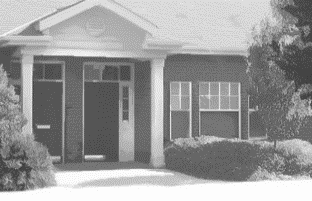